LOMPAT JAUH
( Diambil dari silabus kelas IX SMP )
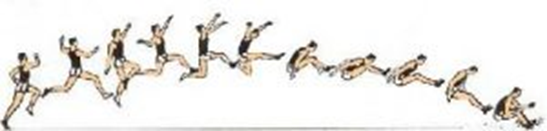 Gambar ambil dari : Buku Dasar-dasar Ketrampilan Atletik  by Drs Yuda M ( 12 :2001)
Program Pembelajaran  :aktivitas atletik
KOMPETENSI  DASAR   :
3.3.Memahami konsep variasi dan kombinasi             
       keterampilan dari unsur unsur teknik dasar.
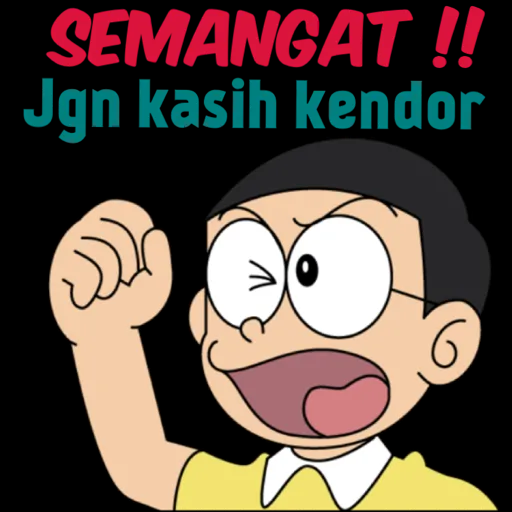 4.3.  Mempraktikkan variasi  dan kombinasi           
        keterampilan dari unsur unsur teknik dasar
( Diambil dari silabus kelas IX SMP )
MASUK KE SUB MATERILONCAT JAUH /LONG JUMP
Apa arti /definisi dari Loncat Jauh / Long Jump

Loncat Jauh adalah :

       Salah satu aktivitas olahraga yang ada pada  Atletik di nomer loncat yang memiliki tujuan untuk meloncat dengan sejauh jauhnya dengan salah satu kaki sebagai tumpuan dimana untuk mendapatkan layangan setinggi tingginya dan untuk mendapatkan pendaratan yang bagus.
Kompetensi dasar untuk pengetahuan :3.3.Memahami konsep variasi dan kombinasi                   keterampilan dari unsur unsur teknik dasar .
Di Dalam LONCAT  JAUH  terdapat  Teknik Dasar :
 1. AWALAN
 2. TUMPUAN
 3. MELAYANG
 4. PENDARATAN
Kita bahas mengenai ke Empat  teknik dasar dari loncat jauh /LONG JUMP karena dari ke Empat teknik dasar inilah bisa menentukan tujuan dari Loncat Jauh yaitu mendapat  loncatan yang sejauh - jauhnya.
1. awalan
Definisi  dari  AWALAN  ;
Awalan harus dimulai dengan berlari tujuannya adalah untuk mendapatkan Kecepatan yang maksimal sebelum mencapai balok tumpu, karena kecepatan yang terdapat didalam loncat jauh terdapat dua yaitu horisontal dan vertikal untuk membantu mendapatkan kekuatan atau daya dorong kedepan yaitu padasaat kita melayang.
Cara melakukan :
Untuk mencapai kecepatan yang maksimal biasanya awalan berjarak antara 30 sampai 40 meter . Latihan kecepatan awalan dapat dilakukan latihan sprint 10 -20 meter yang dilakukan secara berulang ulang . Seorang pelompat jauh yang profisional bisa berkonsentrasi saat melakukan pada saat tumpuan dengan kuat.
Untuk cara agar kekuatan otot tungkai bertambah kuat caranya adalah  yang pertama :
Joging terlebih dahulu selama 1 menit repetisinya 3 kali
Lari kijang lari dengan motif seperti cara larinya kinjang pas jatuhnya  ketanah telapak kaki kita dengan jalan hentakan kaki yang untuk jatuh kelantai sebagai tumpuan kaki dihentakaan benar . Lakukan dengan jarak 50 m durasi waktu 1 menit repetisinya 3 kali
Lari sprint sejauh 40-60 meter intensitasnya selama 2 menit durasinya antara kegiatan pertama pertama dan kedua dikasih waktu 30 detik repetisinya  5-6 kali .
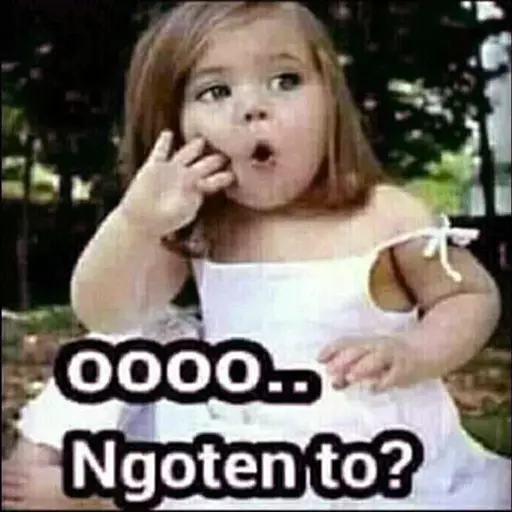 Untuk cara yang kedua
Joging terlebih dahulu selama 1 menit repetisinya 3 kali
Lari kijang lari dengan motif seperti cara larinya kinjang pas jatuhnya  ketanah telapak kaki kita dengan jalan hentakan kaki yang untuk jatuh kelantai sebagai tumpuan kaki dihentakaan benar . Lakukan dengan jarak 50 m durasi waktu 1 menit repetisinya 3 kali
Lari sprint sejauh 40-60 meter intensitasnya selama 2 menit durasinya antara kegiatan pertama pertama dan kedua dikasih waktu 30 detik  dan repetisinya  5-6 kali
Tarik  seutas tali sebagai rintangan  yang  tingginya antara 40-60 cm ditepi atau dibibir tempat pendaratan loncat  jauh.
Kemudian diberi batas sebuah keset sebagai tempat tumpuan dan kemudian ambil langkah mundur dan dihitung pokoknya jumlahnya ganjil 
6. Belari  dengan secepat-cepatnya dan tumpuan pada keset untuk  
     melompati peti tadi .
Untuk Tumpuan Yang Perlu dilatih adalah
Kekuatan otot tungkai
Daya Konsentrasi pada Si Atlet
Sikap Badan Pada Saat Menumpu
Sikap badan sewaktu awalan melayang
2. Untuk Teknik dasar yang ke dua           Tumpuan atau tolakan
Tumpuan adalah  : 
Perpindahan yang sangat cepat antara lari awalan dan melayang serta  ketepatan  pada  balok tumpu dari tenaga pada salah satu kaki yang  digunakan sebagai kaki yang dominan untuk menumpu dan  daya dorong yang vertikal dan horisontal dari hasil kecepatan   berlari disaat awalan.
Aktifitas gerakan spesifik tumpuan dan cara melakukan
Tolakan atau Tumpuan 

Tolakan yaitu perubahan atau perpindahan gerakan dari gerakan 
horisontal ke gerakan vertikal yang dilakukan secara tepat dan cepat ,
pada papan tolak . Sebelumnya pelompat  sudah mempersiapkan diri 
untuk melakukan gerakan sekuat kuatnya pada langkah yang terakhir, 
sehingga seluruh tubuh terangkat ketas dan melayang diudara.

Pada waktu akan melakukan tolakan, :
Badan agak direndahkan kebelakang, 
Kaki tumpu /kaki yang akan digunakan  untuk menolak lurus, 
Sedangkan kaki ayun (kaki belakang ) agak dibengkokan. 
Berat badan berada pada kaki tumpu
Kedua tangan atau lengan berada kebelakang
Kepala agak ditengadahkan (dagu agak diangkat ) padangan kedepan.
 ( diambil dari Buku paket  PJOK  K 13 kelas . IX hal 137)
3. Melayang (sikap Badan saat berada di udara )
Apa Definisi Dari  MELAYANG adalah :
      
      Gerakan melompat kedepan atas  dalam  upaya  membawa  tubuh berada diatas udara  selama mungkin dan berusaha menolak  gaya  gravitasi  bumi untuk mencapai loncatan yang sejauh jauhnya.  (di ambil Buku Biomekanika By; Imam Hidayat  (18 ;1997)

Pada saat kita melayang (Fly) ini lah  setiap atlet berusaha untuk menolak  gaya gravitasi bumi  dan untuk mempertahankan supaya melayang dengan lama dikarenakan dengan melayang yang lama otomatis  kita  bisa leluasa  untuk melakukan gerakan  agar  gaya gravitasi  tidak berpengaruh pada tubuh kita  dan  kita  mengenal  TIGA  macam  Gaya  didalam LOMPAT JAUH  adapun kitiga tersebut itu adalah :        (di ambil Buku Biomekanika By; Imam Hidayat  (9;1997)

Gaya  Jongkok  ( Ortodok )
Gaya Menggantung ( Schepper)
Gaya Berjalan di Udara ( Walking  in the Air )
4. Dari teknik dasar loncat jauh     pendarataan
PENDARATAN 
Yang dimaksud Pendaratan  yaitu  dari ketiga gaya yang terdapat didalam lompat jauh yaitu gaya jongkok, gaya menggantung dan gaya berjalan diudara semua adalah sama dimana pada waktu kan mendarat kedua kaki dibawa kedepan lurus dengan jalan mengangkat paha keatas, badan dibungkukkan kedepan kedua tangan kedepan. Mendarat pada kedua tumit terlebih dahulu dan mengeper , dengan kedua lutut di bengkokkan (di tekuk ) berat badan kedepan supaya tidak jatuh kebelakang, kepala ditundukan dan kedua tangan kedepan. (Buku Paket k-13 kelas IX ; 139:2016)
Ada tiga macam Gaya di dalam Lompat Jauh :
1. Gaya jongkok     (ortodok )2. Gaya Menggantung     (schepper)3.  gaya berjalan di udara     (walking in the air )
Memasuki gaya loncat jauh :
Pada gaya LONCAT JAUH  sebenarnya pada saat kita MELAYANG  diudara ,itu yang membedakan untuk masing-masing gaya loncat jauh  dimana  para atlet  loncat jauh  memiliki tujuan yang sama dimana mendapatkan loncatan yang sejauh mungkin . Oleh karena itu melayang disini hal yang terpenting kalau kita lihat  dari segi tentang gaya gravitasi bumi dimana soal  awalan yang keras serta tumpuan yang kuat ini semua  tidak berpengaruh pada titik berat  badan kita hanya  posisi  kita yang  harus disempurnakan  pada  saat  melayang  , oleh karena  agar  mendapatkan loncatan  yang sejauh mungkin perlu adanya  pergerakan di saat  melayang  oleh karena itu  di dalam loncat jauh hanya pergerakan yang  ada  didalam  melayang itu yang harus  di cermati  karena  dari segi  situ lah  kiata bisa mendapat   loncatan yang sejauh mungkin karena hanya dengan menghambat  pendaratan .
Titik berat
Latihan loncat  jauh , sewaktu diudara atau melayang  membuat gerakan apapun  yang ada pada loncat  jauh tidak berpengaruh pada titik berat badan tubuh kita , dan yang harus kita perbaiki adalah posisi  anggota gerak badan / sikap diudara. (Diambil dari buku BIOMEKANIKA  by : Imam Hidayat  . 18 ;1997 )
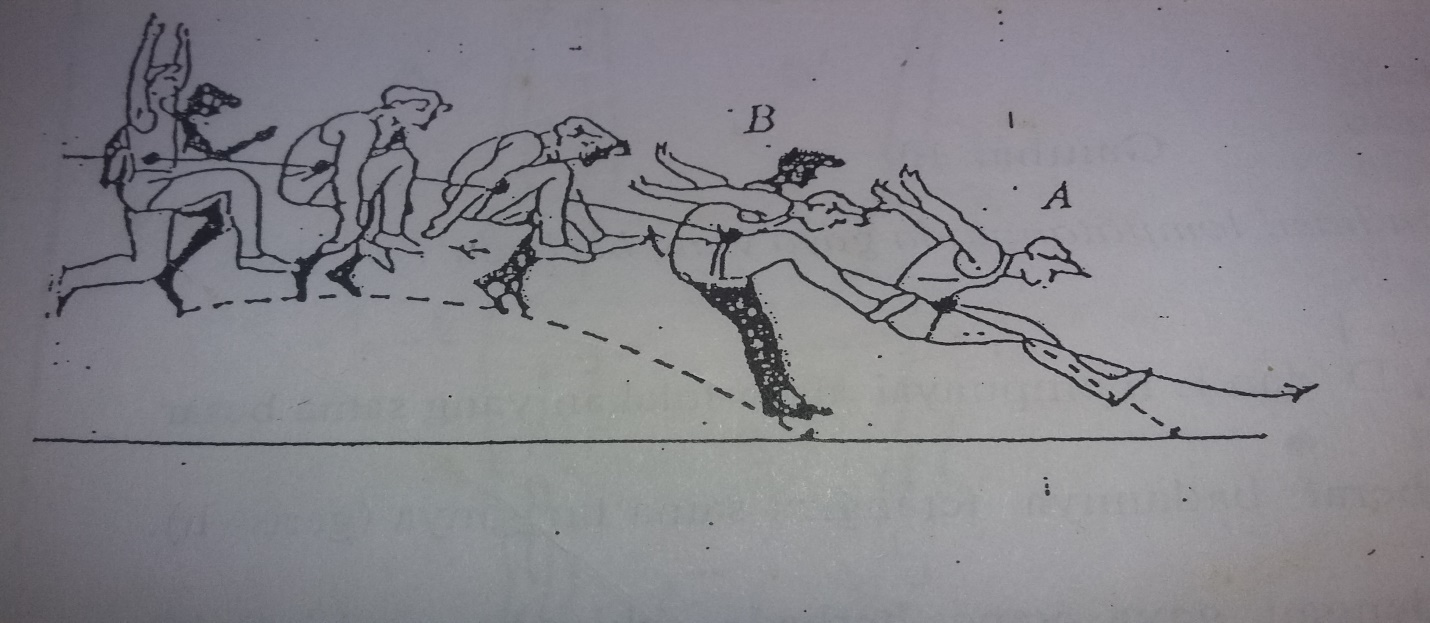 Gambar  diambil . Buku BIOMEKANIKA by. IMAM HIDAYAT
Gerakan diudara tidak akan mengubah atau  berpengaruh pada  TITIK BERAT Badan hanya bisa dirubah posisi  anggota gerak pada tubuh kita
Gaya Jongkok
awalan
tumpuan
Melayang
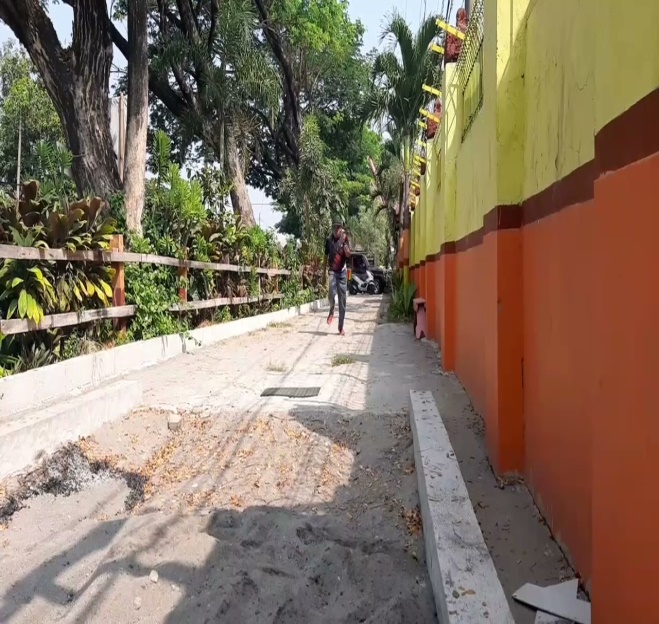 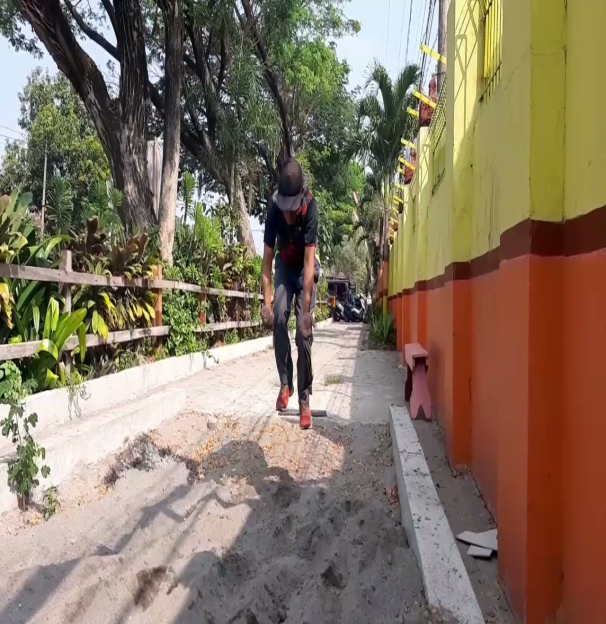 Pendaratan
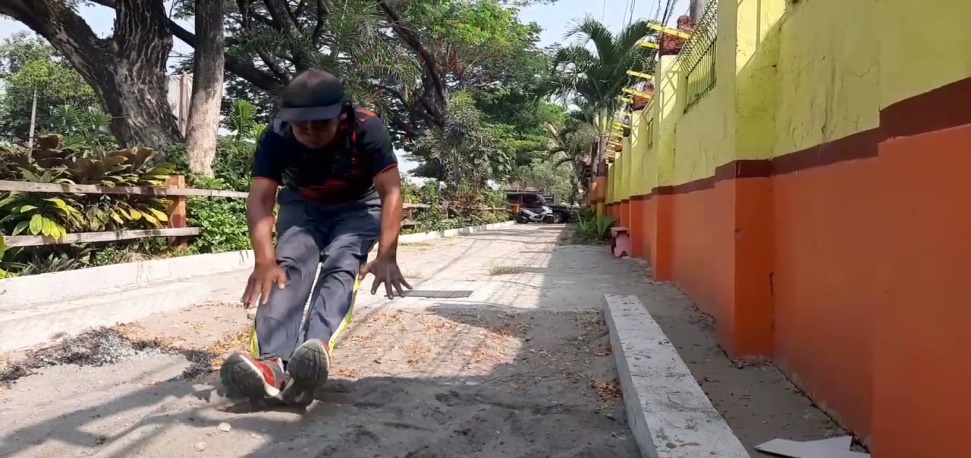 Gaya menggantung
Awalan
Tumpuan
Melayang
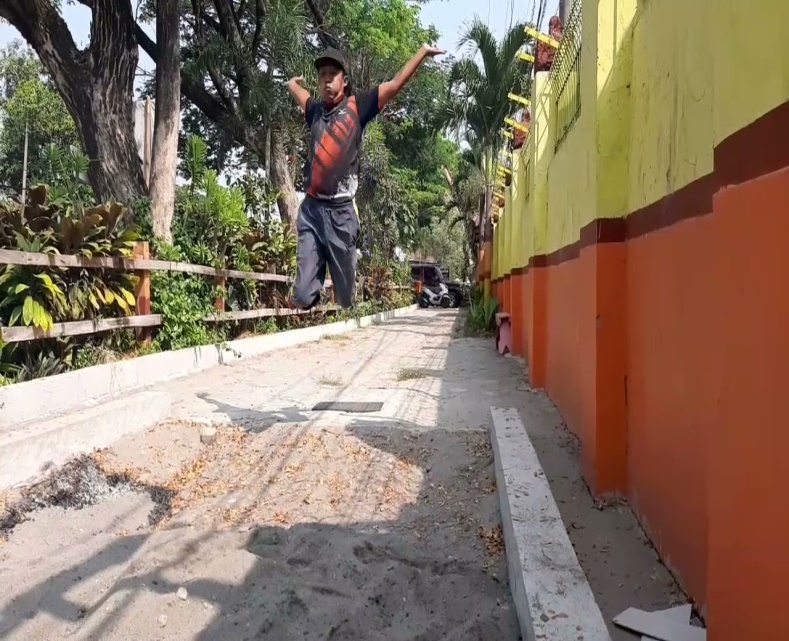 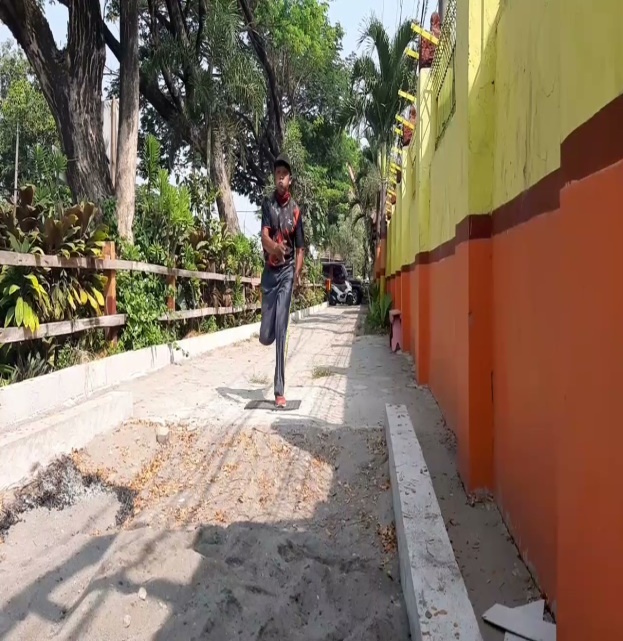 Pendaratan
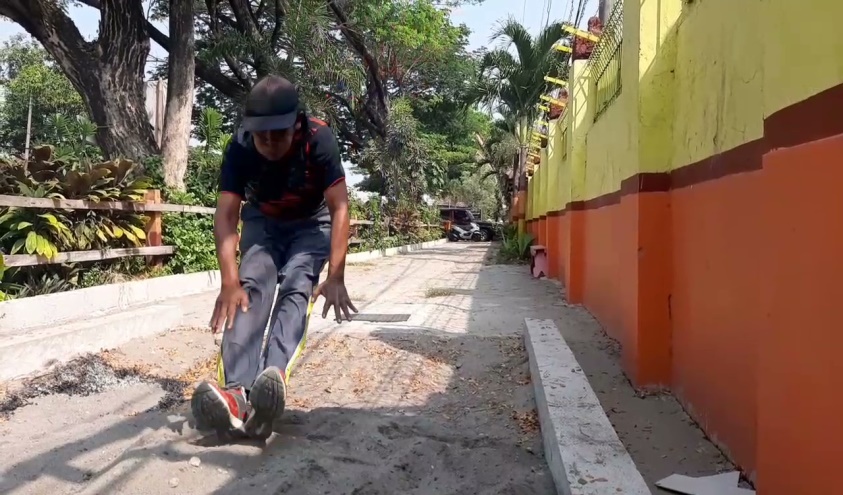 Gaya berjalan di udara
awalan
Tumpuan
Melayang
Ganti kaki
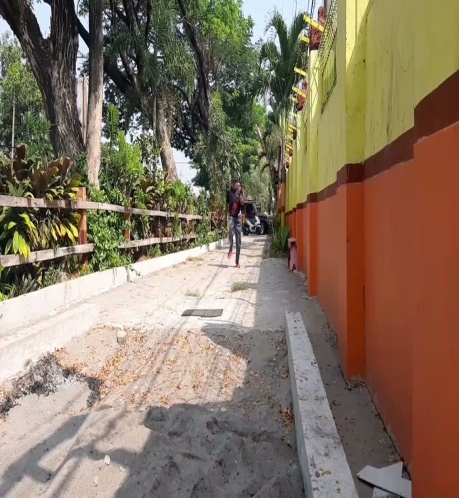 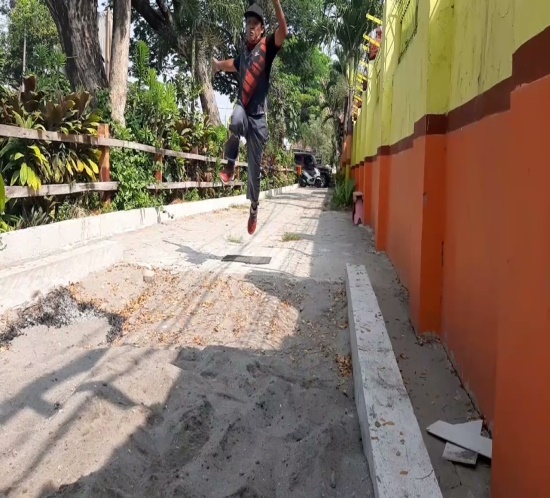 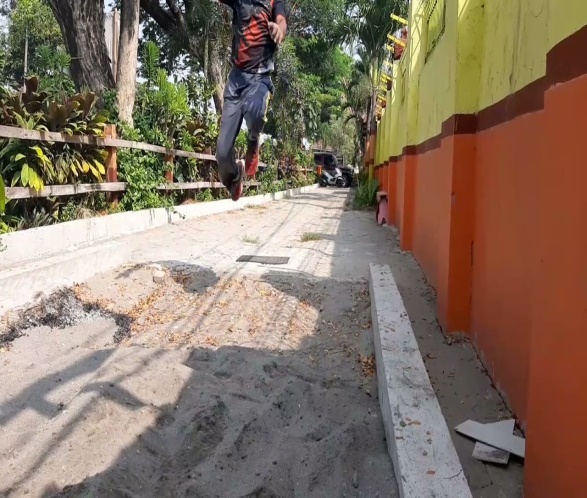 Berat tubuh di depan
Pendaratan
Posisi pendaratan
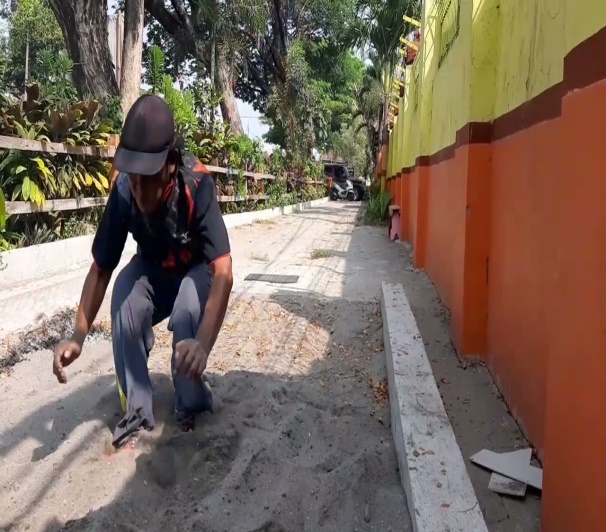 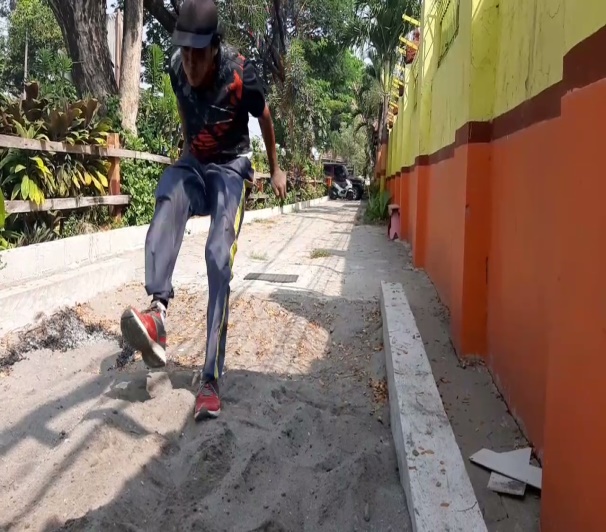 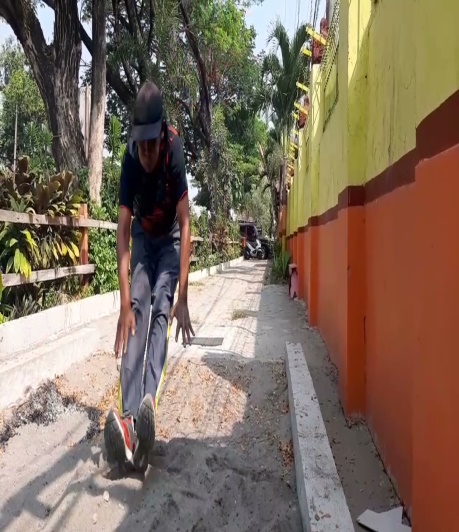 Terima  kasih
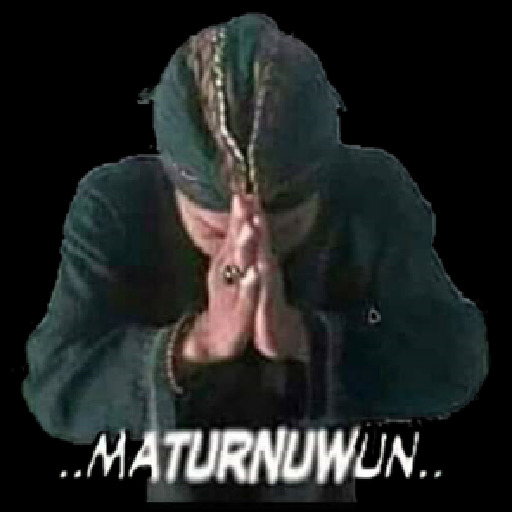 SAMPAI JUMPA